MATH:7450 (22M:305) Topics in Topology: Scientific and Engineering Applications of Algebraic Topology

Nov 18, 2013: Viral Evolution II and
Crickets via cubical homology.

Fall 2013 course offered through the 
University of Iowa Division of Continuing Education

Isabel K. Darcy, Department of Mathematics
Applied Mathematical and Computational Sciences, University of Iowa

http://www.math.uiowa.edu/~idarcy/AppliedTopology.html
Monday December 09, 2013
10:15am-11:05am	The Topology of Evolution	Raul Rabadan (Columbia University)
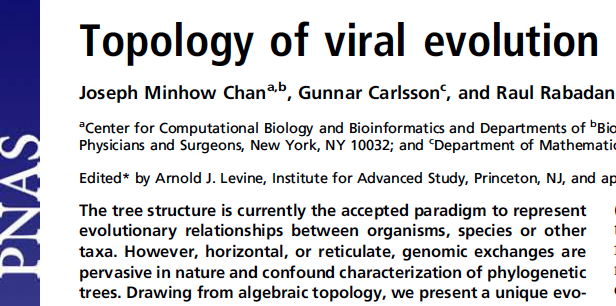 vol. 110 no. 46, 18566–18571,   2013
http://www.pnas.org/content/110/46/18566.full
Multiple sequence alignment
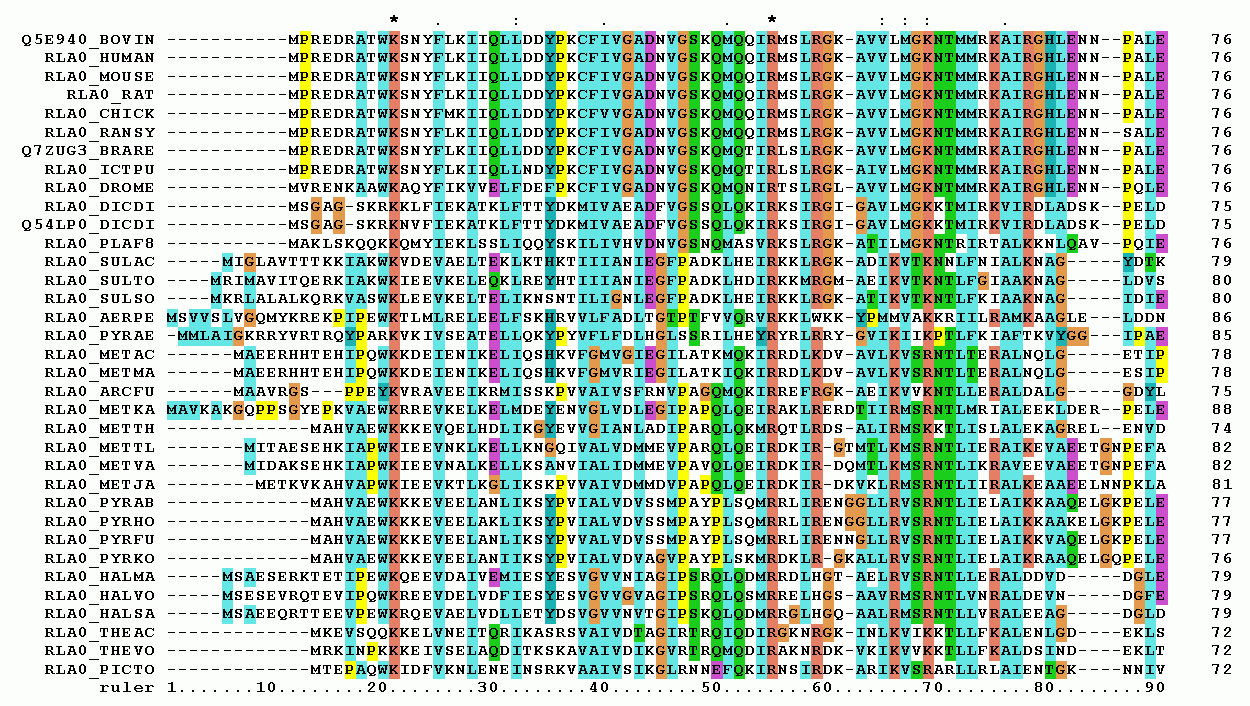 http://upload.wikimedia.org/wikipedia/commons/7/79/RPLP0_90_ClustalW_aln.gif
Linking algebraic topology to evolution.
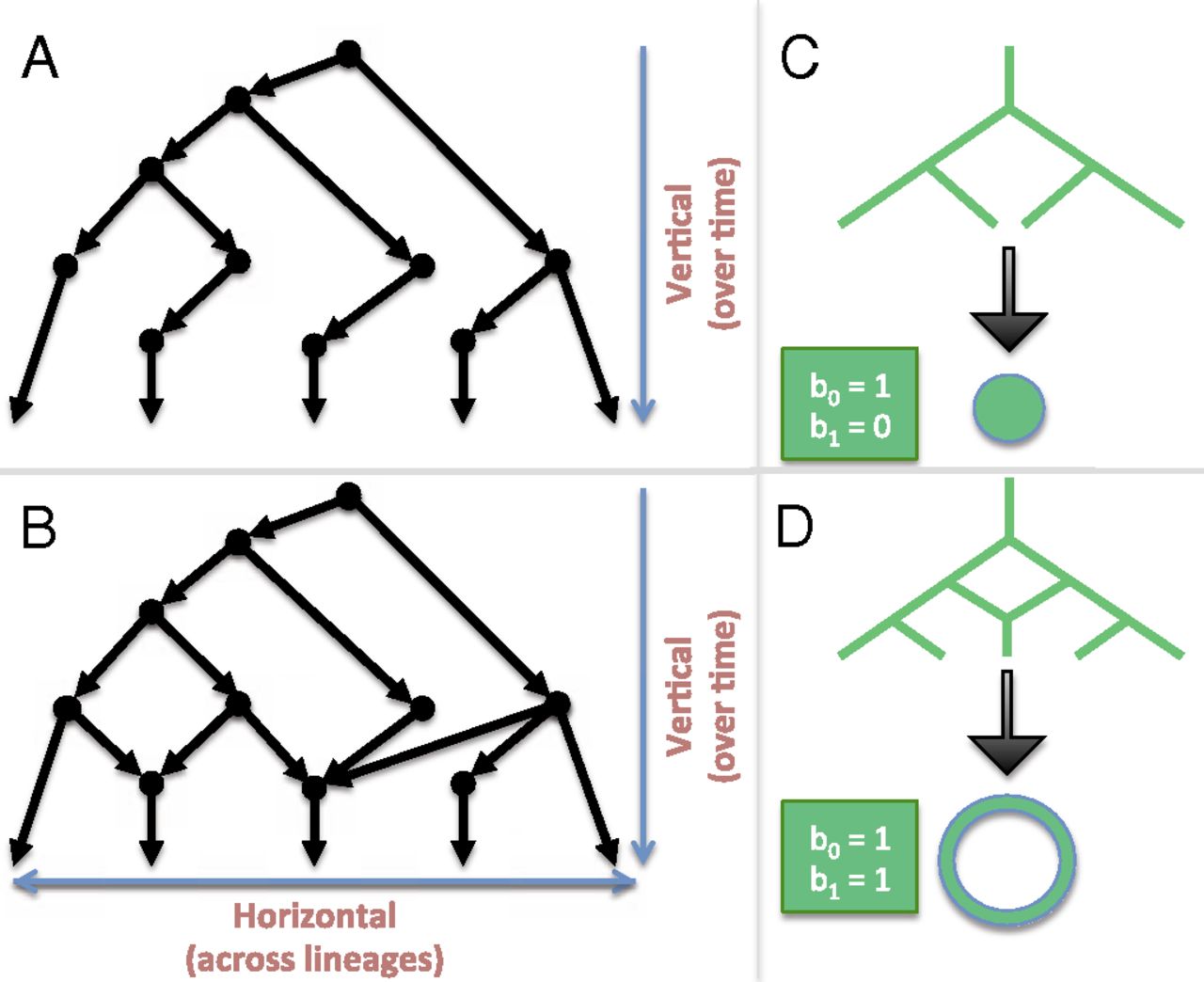 Reticulation
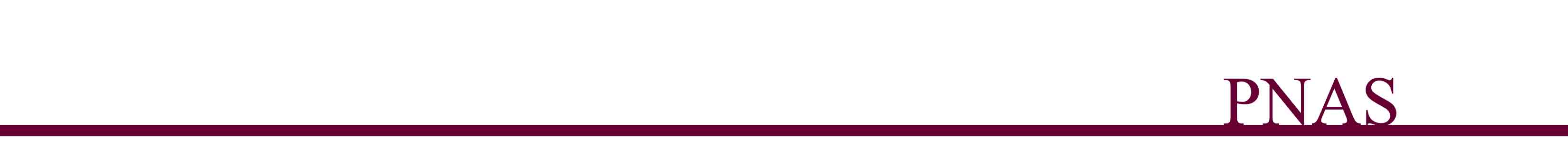 Chan J M et al. PNAS 2013;110:18566-18571
©2013 by National Academy of Sciences
[Speaker Notes: Linking algebraic topology to evolution. (A) A tree depicting vertical evolution. (B) A reticulate structure capturing horizontal evolution, as well. (C) A tree can be compressed into a point. (D) The same cannot be done for a reticulate structure without destroying the hole at the center.]
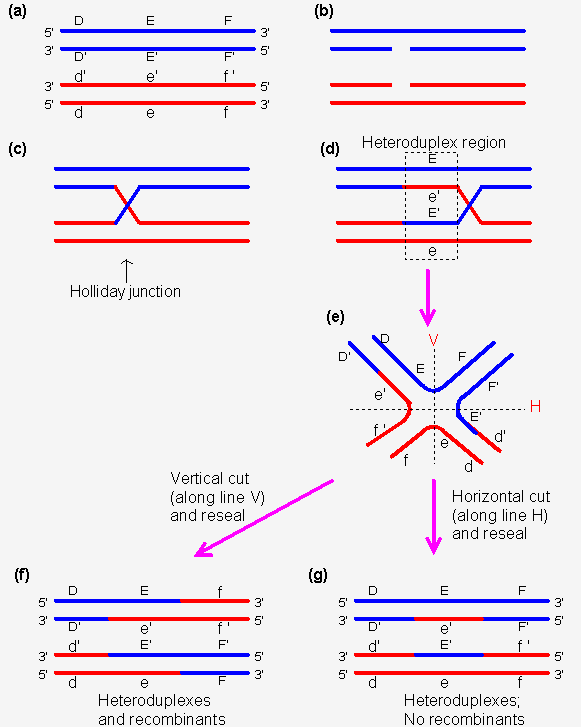 Homologous recombination
http://www.web-books.com/MoBio/Free/Ch8D2.htm
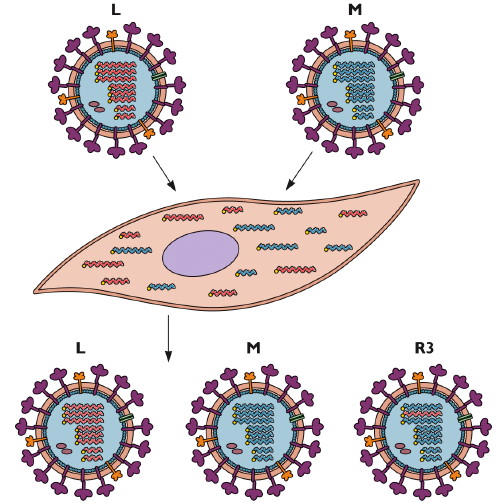 Reassortment
http://www.virology.ws/2009/06/29/reassortment-of-the-influenza-virus-genome/
Reconstructing phylogeny from persistent homology of avian influenza HA. (A) Barcode plot in dimension 0 of all avian HA subtypes.
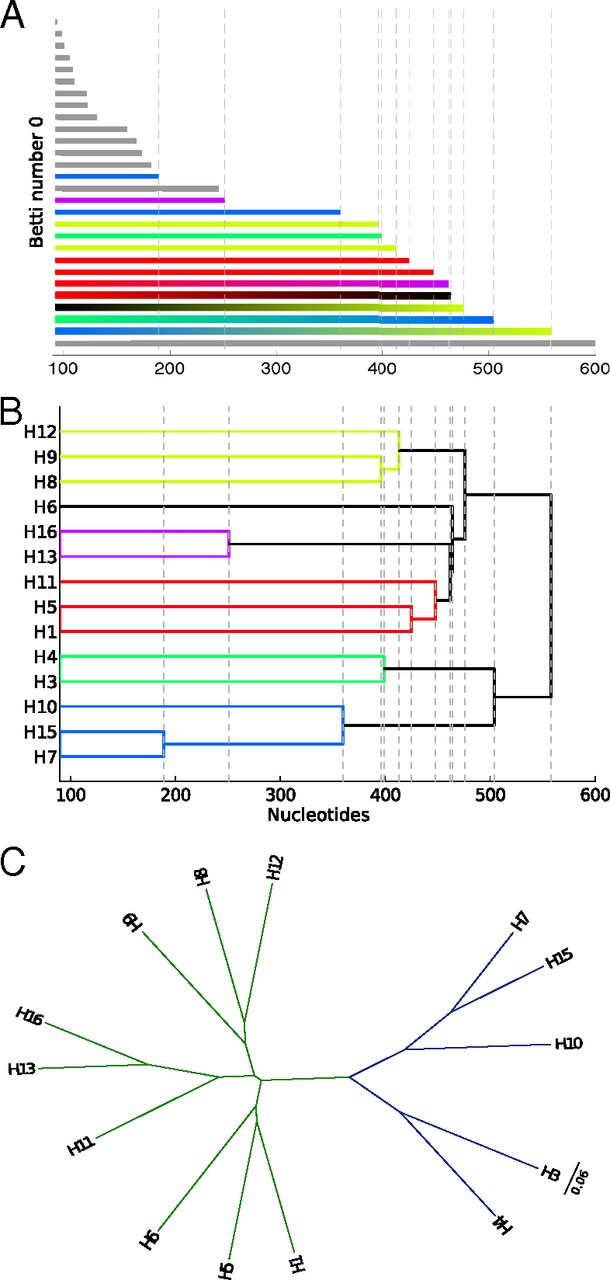 Influenza:

For a single segment,

no Hk for k > 0


no horizontal transfer 
(i.e., no homologous recombination)
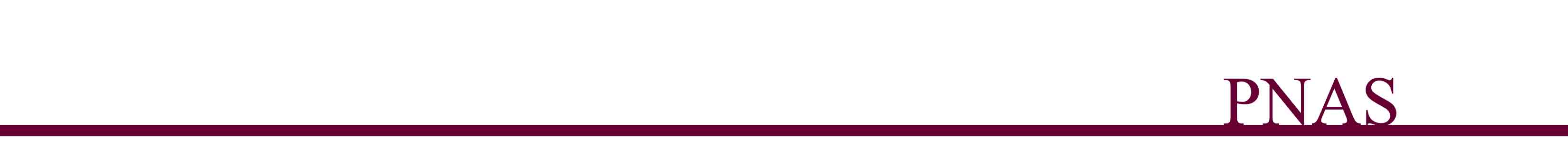 ©2013 by National Academy of Sciences
Chan J M et al. PNAS 2013;110:18566-18571
[Speaker Notes: Reconstructing phylogeny from persistent homology of avian influenza HA. (A) Barcode plot in dimension 0 of all avian HA subtypes. Each bar represents a connected simplex of sequences given a Hamming distance of ε. When a bar ends at a given ε, it merges with another simplex. Gray bars indicate that two simplices of the same HA subtype merge together at a given ε. Solid color bars indicate that two simplices of different HA subtypes but same major clade merge together. Interpolated color bars indicate that two simplices of different major clades merge together. Colors correspond to known major clades of HA. For specific parameters, see SI Appendix, Supplementary Text. (B) Phylogeny of avian HA reconstructed from the barcode plot in A. Major clades are color-coded. (C) Neighbor-joining tree of avian HA (SI Appendix, Supplementary Text).]
Persistent homology of reassortment in avian influenza.
For multiple segments,
non-trivial Hk 
k = 1, 2.

Thus 
horizontal transfer via reassortment
but not homologous recombination
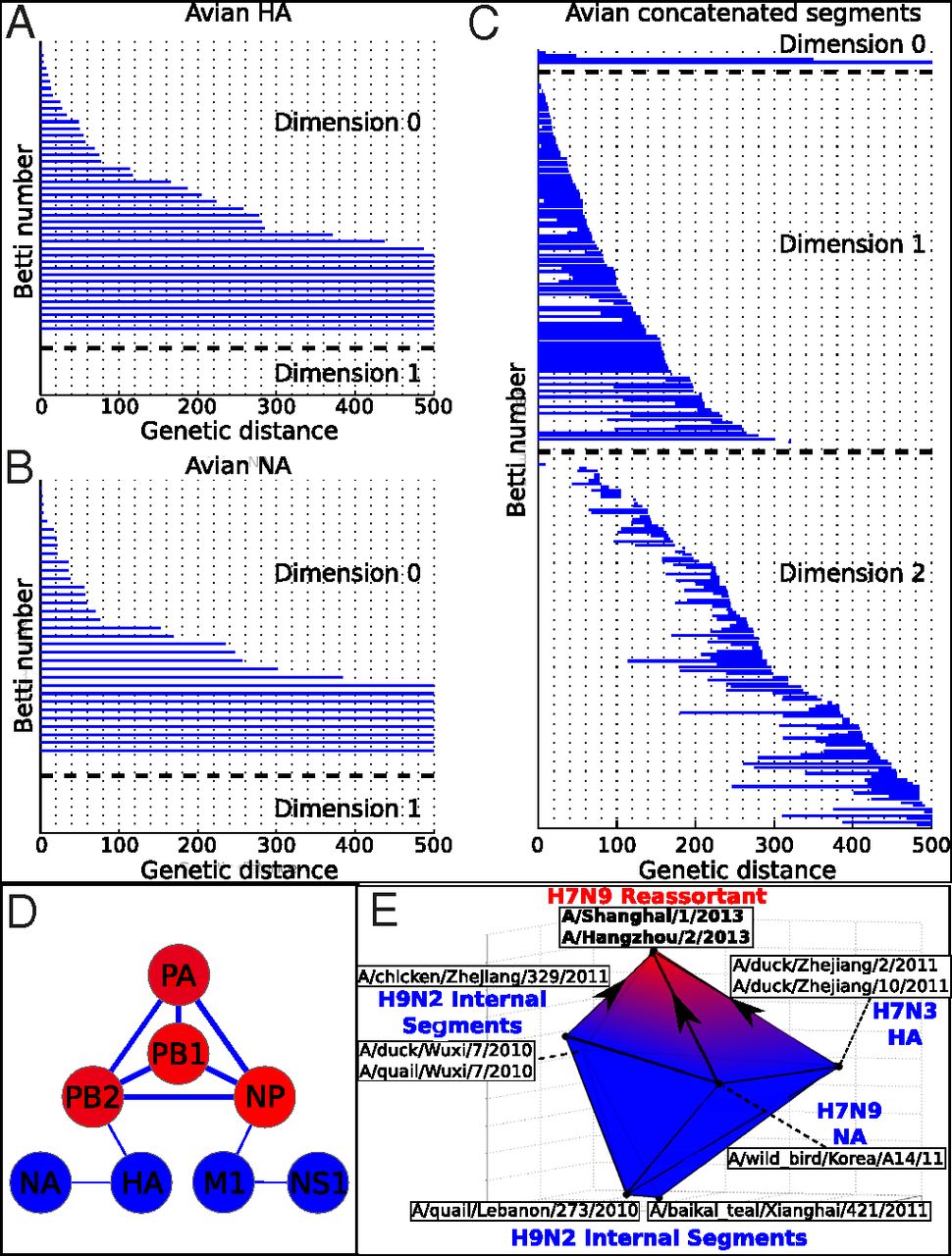 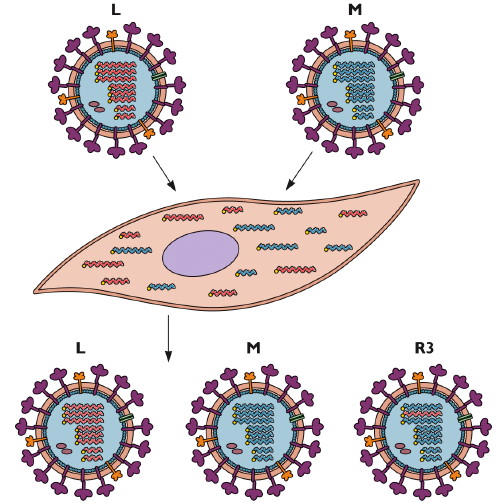 www.virology.ws/2009/06/29/reassortment-of-the-influenza-virus-genome/
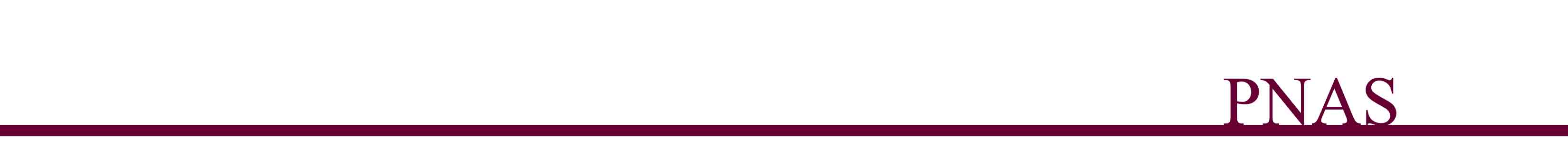 Chan J M et al. PNAS 2013;110:18566-18571
©2013 by National Academy of Sciences
[Speaker Notes: Persistent homology of reassortment in avian influenza. Analysis of (A) HA and (B) NA reveal no significant one-dimensional topological structure. (C) Concatenated segments reveal rich 1D and 2D topology, indicating reassortment. For specific parameters, see SI Appendix, Supplementary Text. (D) Network representing the reassortment pattern of avian influenza deduced from high-dimensional topology. Line width is determined by the probability that two segments reassort together. Node color ranges from blue to red, correlating with the sum of connected line weights for a given node. For specific parameters, see SI Appendix, Supplementary Text. (E) b2 polytope representing the triple reassortment of H7N9 avian influenza. Concatenated genomic sequences forming the polytope were transformed into 3D space using PCoA (SI Appendix, Supplementary Text). Two-dimensional barcoding was performed using Vietoris–Rips complex and a maximum scale ε of 4,000 nucleotides.]
Barcoding plots of HIV-1 reveal evidence of recombination in (A) env, (B), gag, (C) pol, and (D) the concatenated sequences of all three genes.
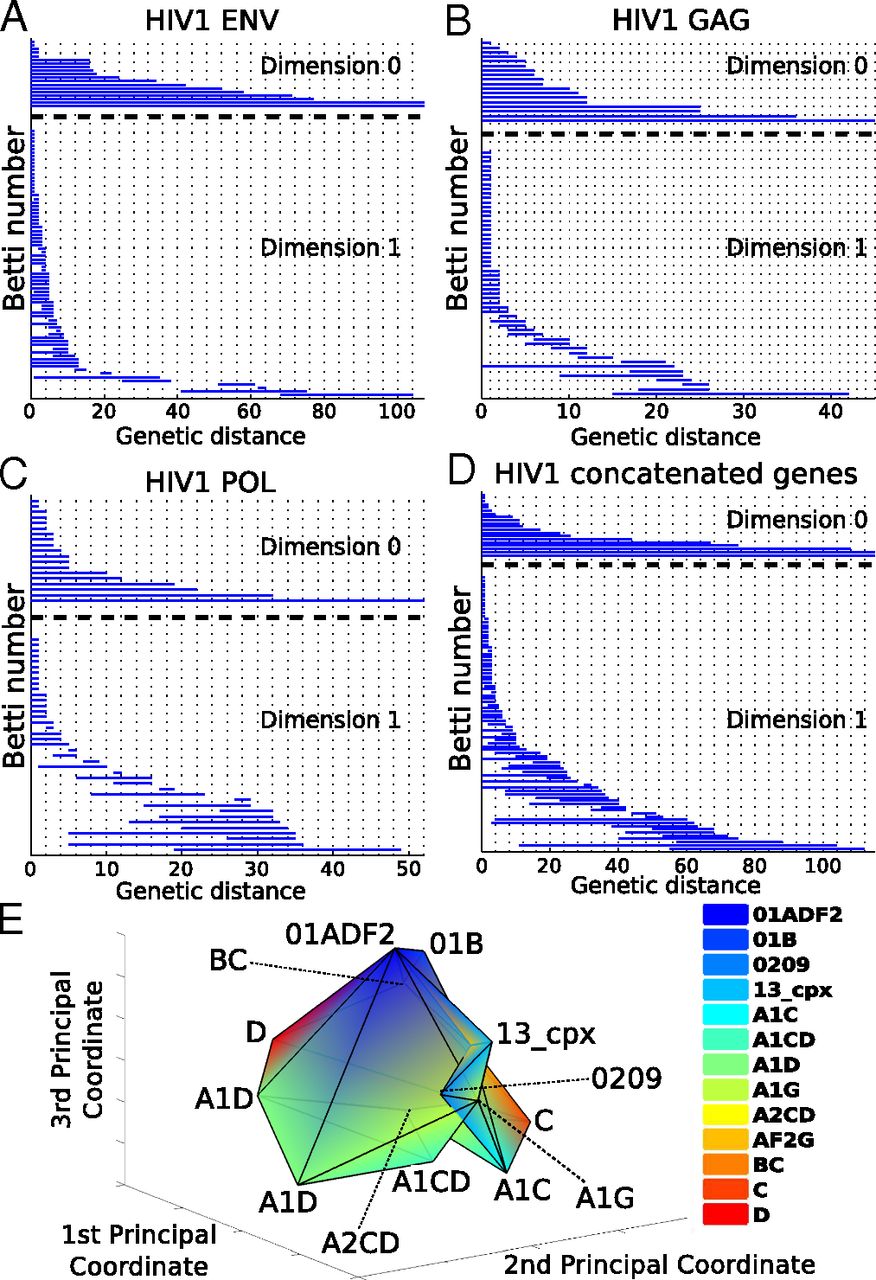 HIV –
single segment
(so no reassortment)

Non-trivial Hk 
k = 1, 2.

Thus horizontal transfer via homologous recombination.
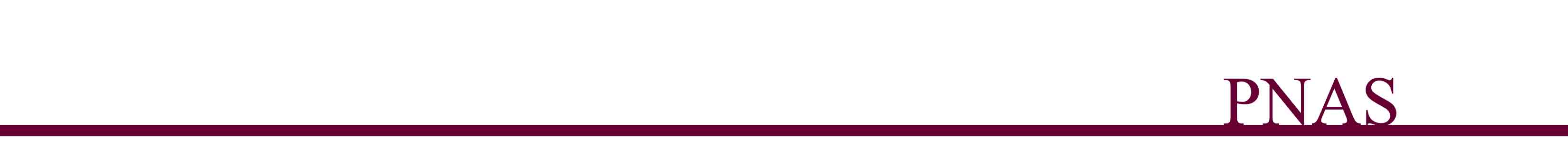 ©2013 by National Academy of Sciences
Chan J M et al. PNAS 2013;110:18566-18571
[Speaker Notes: Barcoding plots of HIV-1 reveal evidence of recombination in (A) env, (B), gag, (C) pol, and (D) the concatenated sequences of all three genes. One-dimensional topology present for alignments of individual genes as well as the concatenated sequences suggests recombination. (E) b2 polytope representing a complex recombination event with multiple parental strains. Sequences of the [G4] generator of concatenated HIV-1 gag, pol, and env were transformed into 3D space using PCoA (SI Appendix, Supplementary Text) of the Nei–Tamura pairwise genetic distances. Two-simplices from the [G4] generator defined a polytope whose cavity represents a complex recombination. Each vertex of the polytope corresponds to a sequence that is color-coded by HIV-1 subtype. For specific parameters, see SI Appendix, Supplementary Text.]
TOP = Topological obstruction 
  = maximum barcode length in non-zero dimensions

TOP ≠ 0  no additive distance tree

TOP is stable
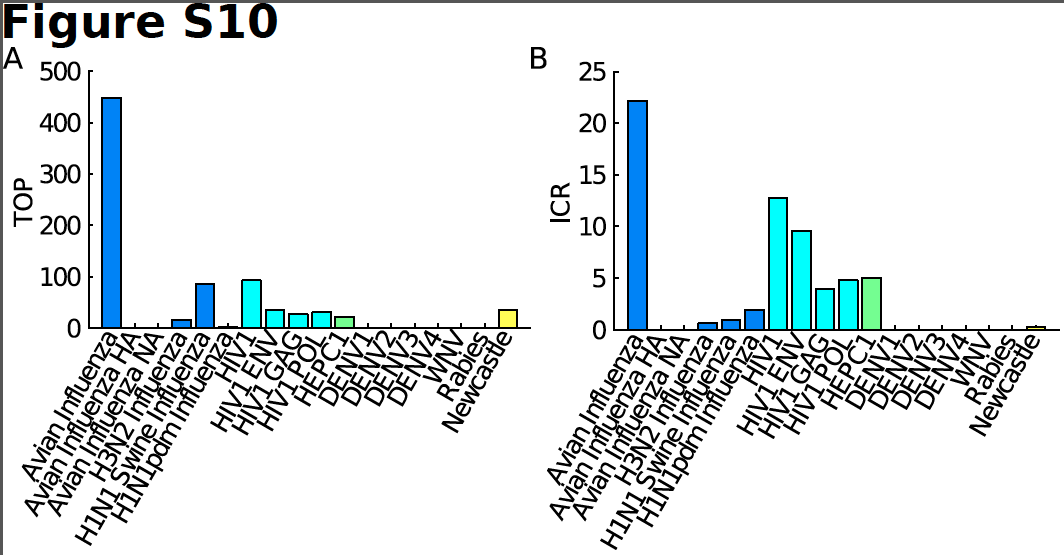 ICR = irreducible cycle rate 
       = average number of the one-dimensional
irreducible cycles per unit of time
Simulations show that ICR is proportional to and provides a lower bound for recombination/reassortment rate
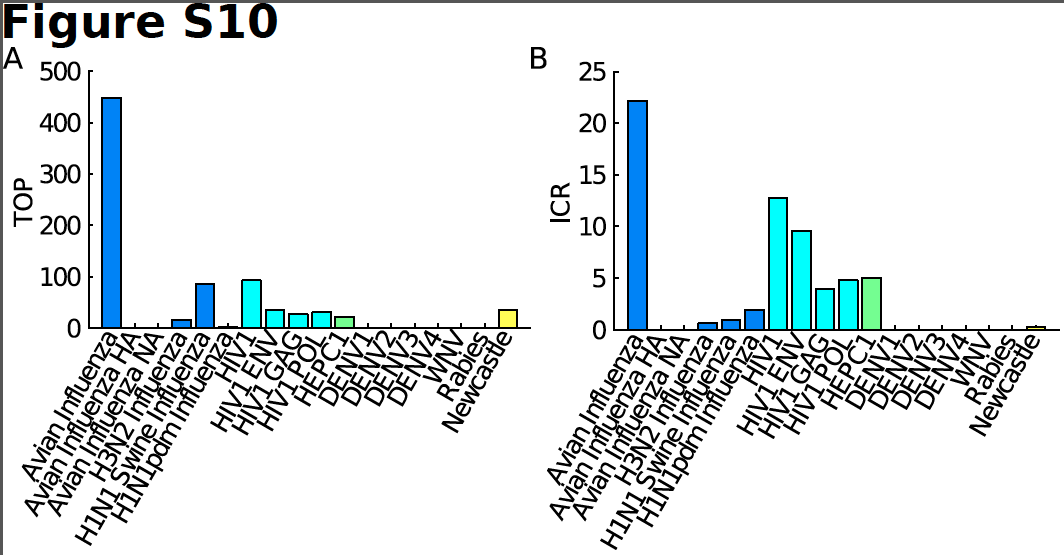 Persistent homology 	         Viral evolution
Filtration value e 	        Genetic distance 
                                                          (evolutionary scale)
b0 at filtration value e    Number of clusters at scale e

Generators of H0             A representative element of
 the cluster
Hierarchical                     Hierarchical clustering
relationship among 
H0 generators

b1                                      Number of reticulate events
             (recombination and 
reassortment)
Persistent homology 	         Viral evolution
Generators of H1             Reticulate events

Generators of H2             Complex horizontal 
genomic exchange

Hk  ≠ 0 for some k > 0      No phylogenetic tree
representation

No. of                                Lower bound on rate of 
higher-dimensional                            reticulate events
 generators over time 
(irreducible cycle rate)
Cricket
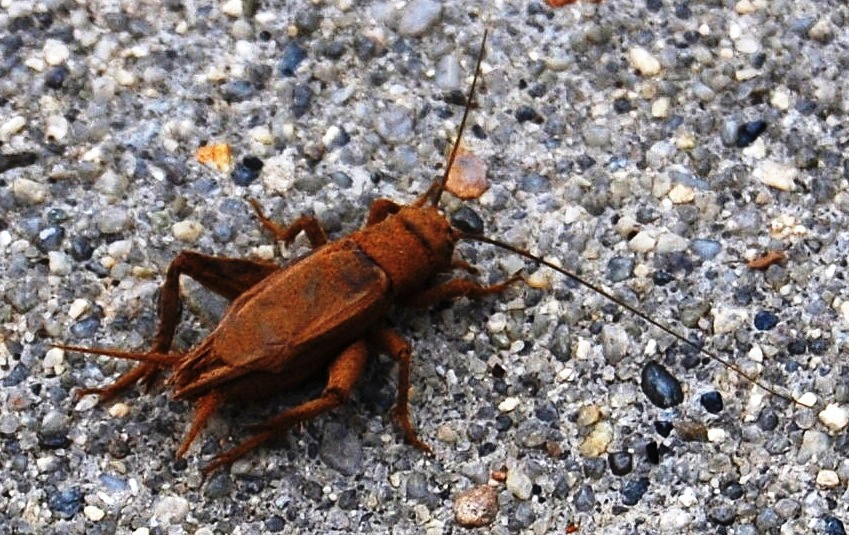 http://upload.wikimedia.org/wikipedia/commons/8/8d/Cricket900ppx_crop.jpg
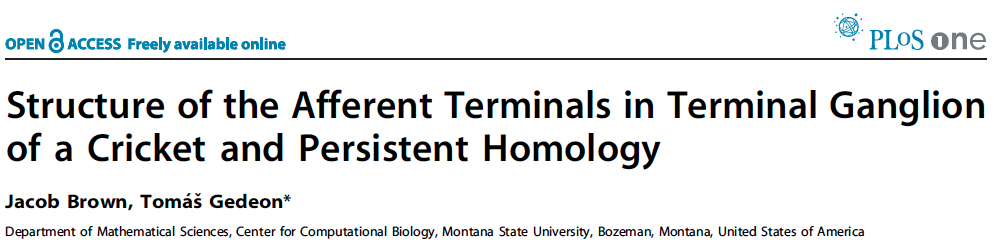 2012
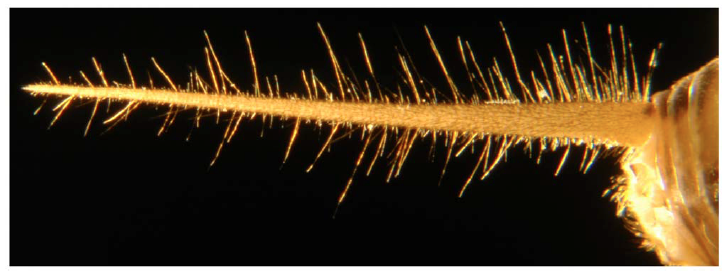 Thursday December 12, 2013
9:00am-9:50am	Structure of the Afferent Terminals in Terminal Ganglion of a Cricket and Persistent Homology	Tomas Gedeon (Montana State University)
Nerve endings
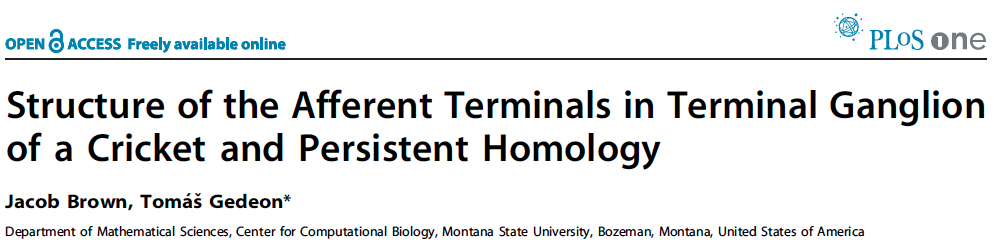 2012
dense nerve center
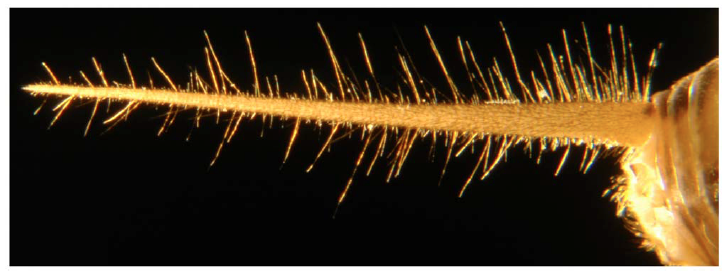 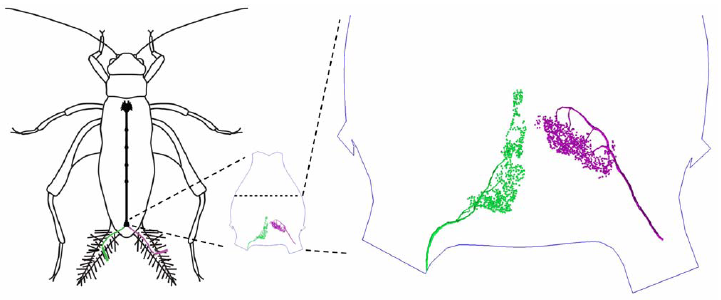 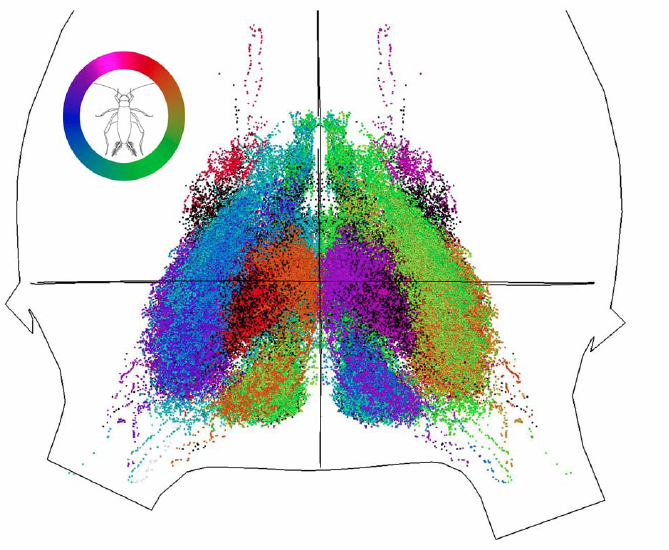 Terminal Ganglion
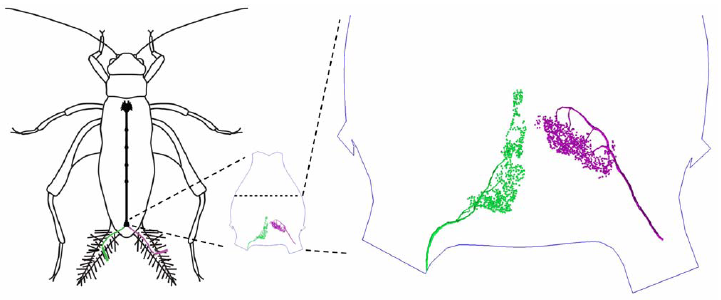 proximal data:
 long,  medium, short 42428, 27442, 29297
distal data:  long
sparse since harder to obtain (6194).
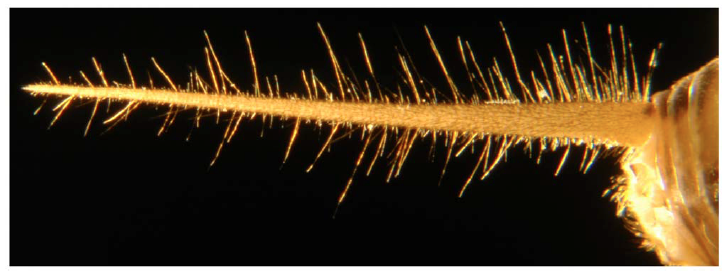 distal     vs     proximal
furthest 30%
closest 15%
Proximal data was filtered:

1.)  remove outliers (noise)
		experimental error
		using data obtained from many 
different crickets

2.)  remove (redundant) points in densest regions to improve computational speed


Performed comparison using data sampled from a
Gaussian Mixture Model.
cubical homology: for reducing memory requirements (bitmap).
To calculate persistent homology:
Mrozek, Batko and Wanner’s
cubPersistenceMD.
To find cycles: 
Homcubes in CHomP.
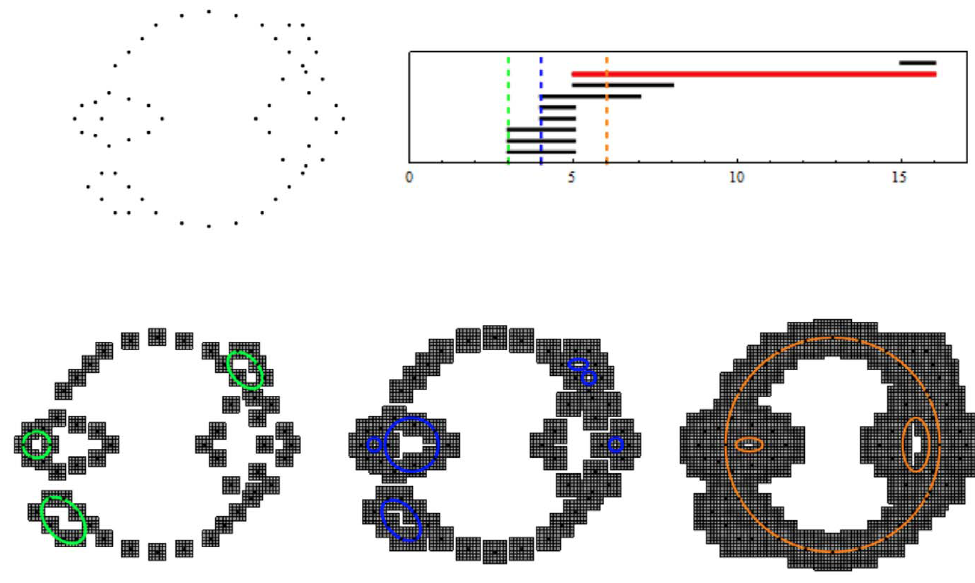 cubical homology
To calculate persistent homology:
Mrozek, Batko and Wanner’s  cubPersistenceMD.
www.ii.uj.edu.pl/~mrozek/software/homology.html

Kaczynski T, Mischaikow K, Mrozek M (2004) Computational Homology.
Applied Mathematical Sciences. Springer.


http://chomp.rutgers.edu

http://www.sagemath.org/doc/reference/homology/sage/interfaces/chomp.html
To find cycles: Homcubes in CHomP.
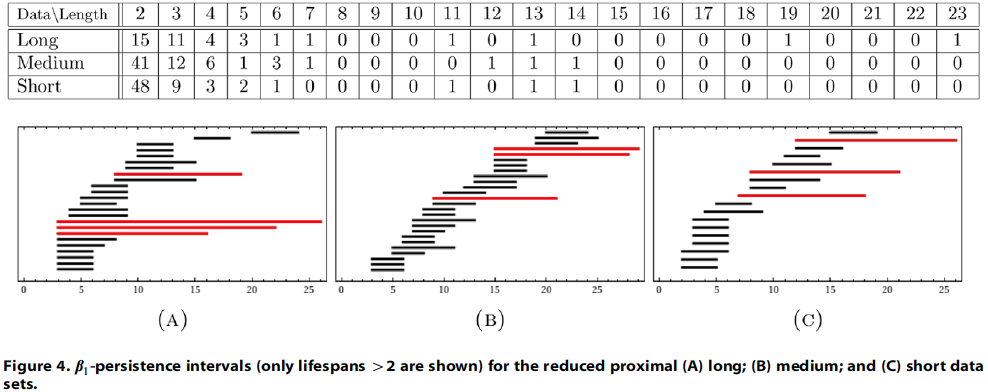 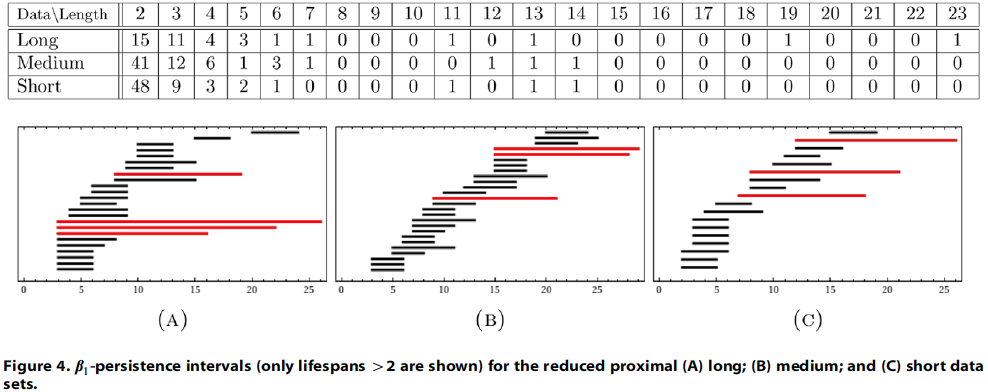 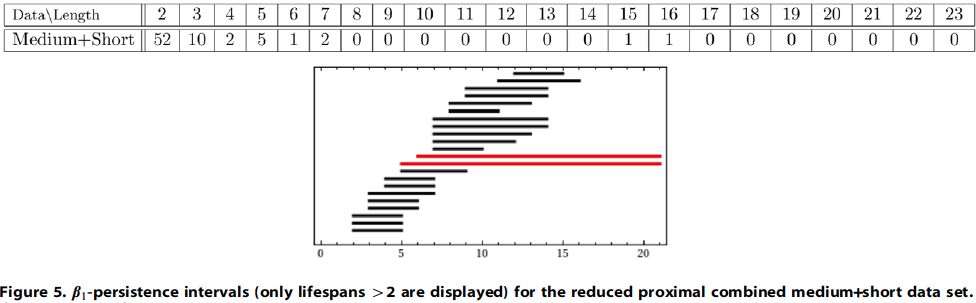 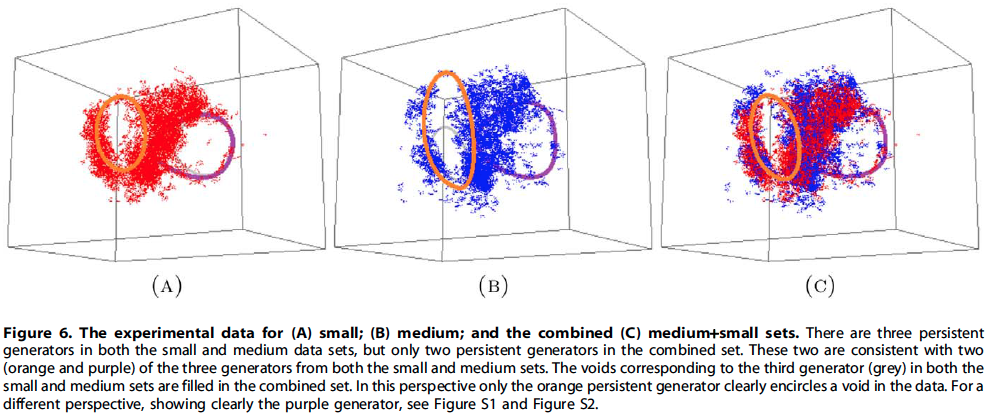 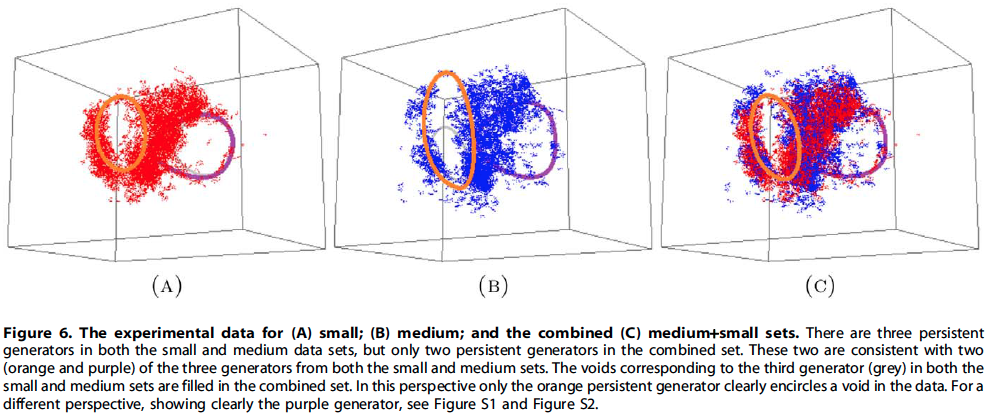 medium+small
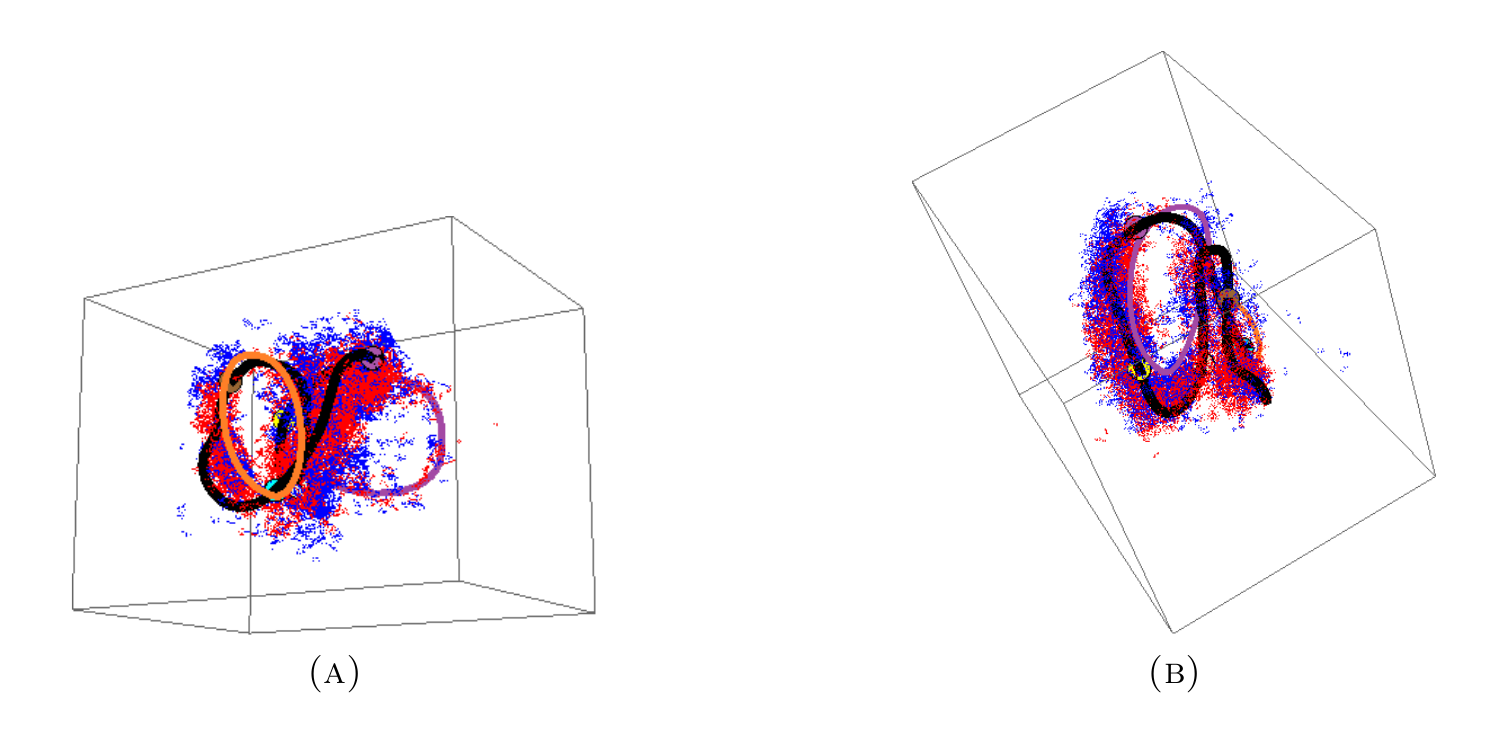 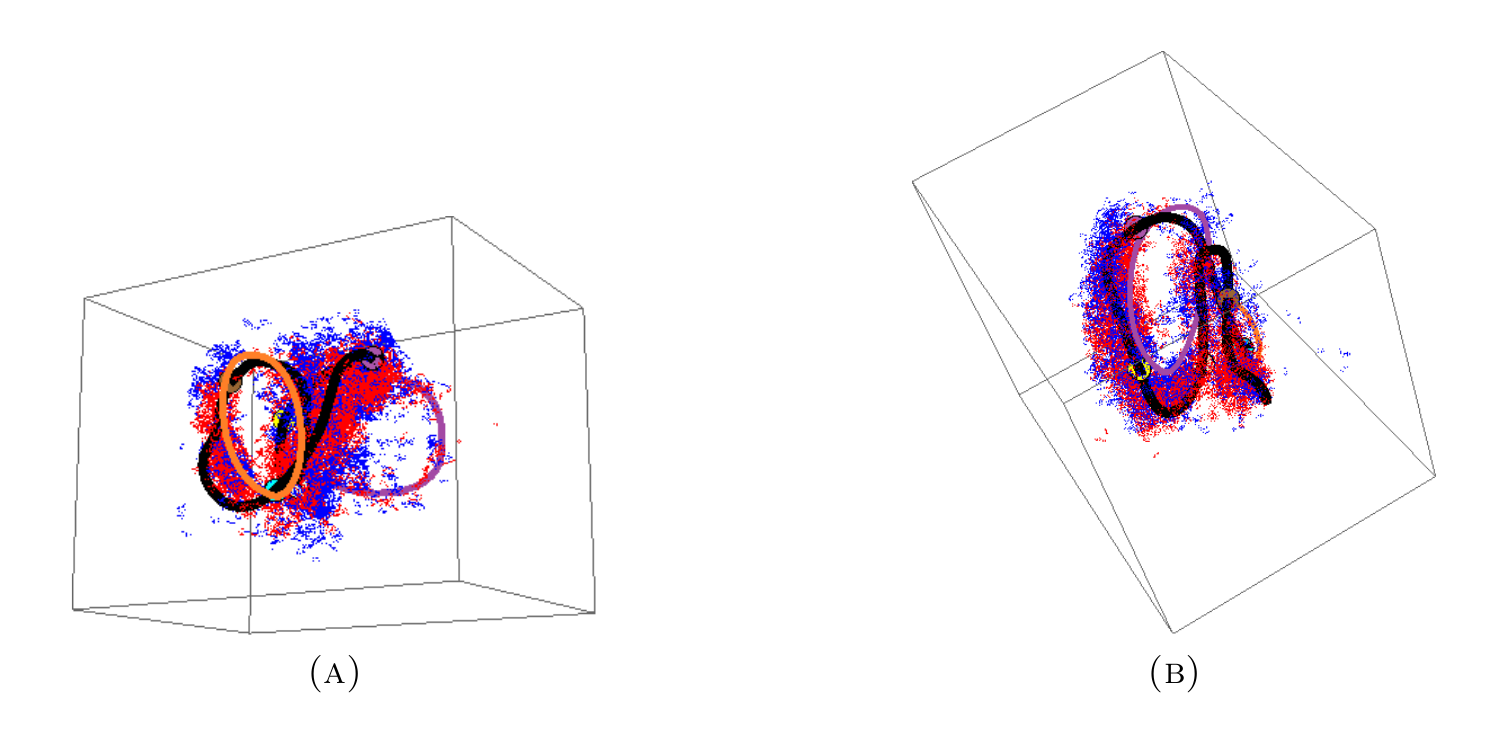 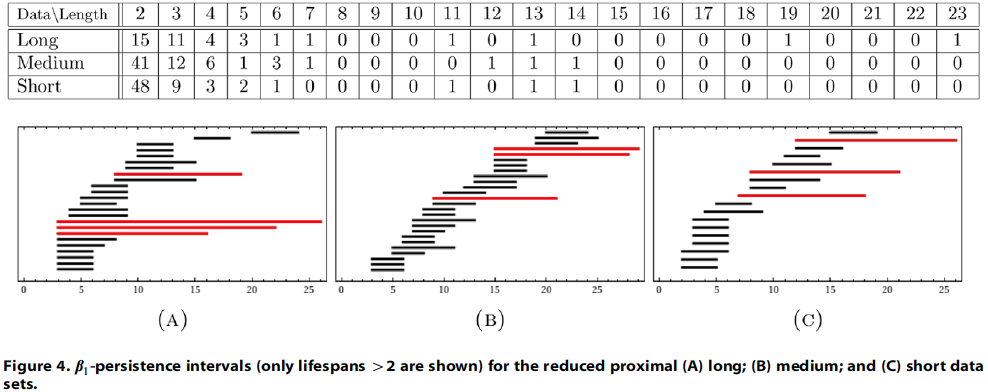 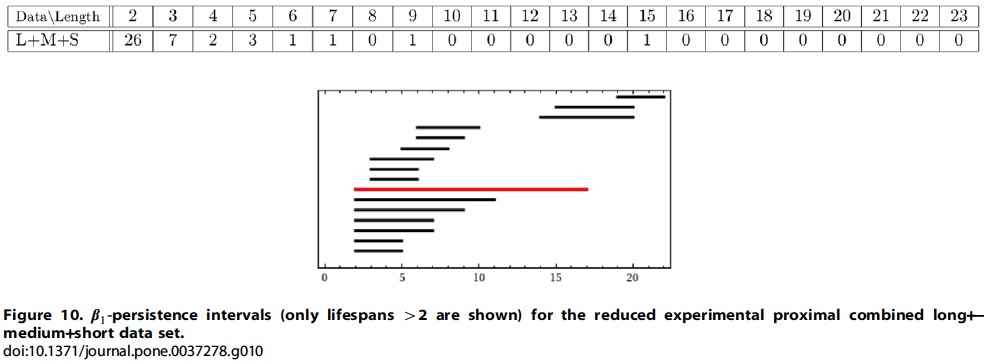 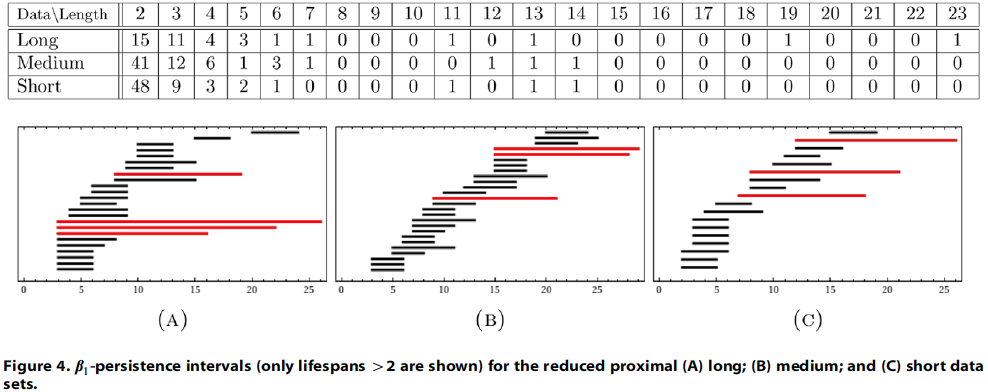 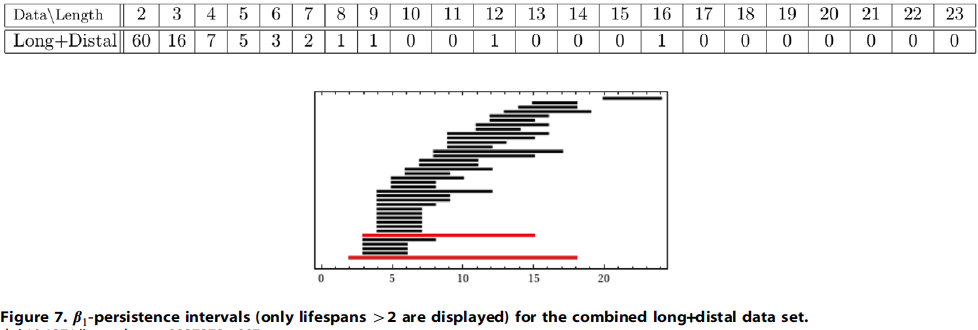 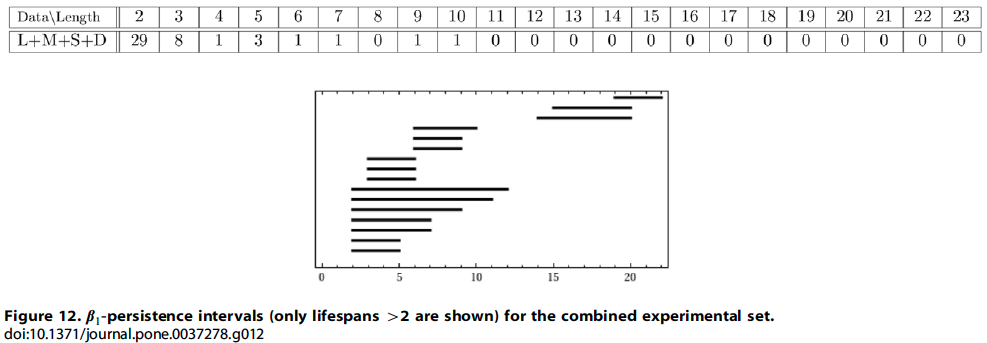 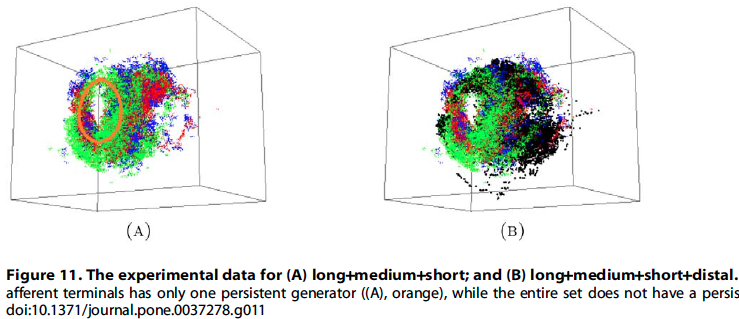